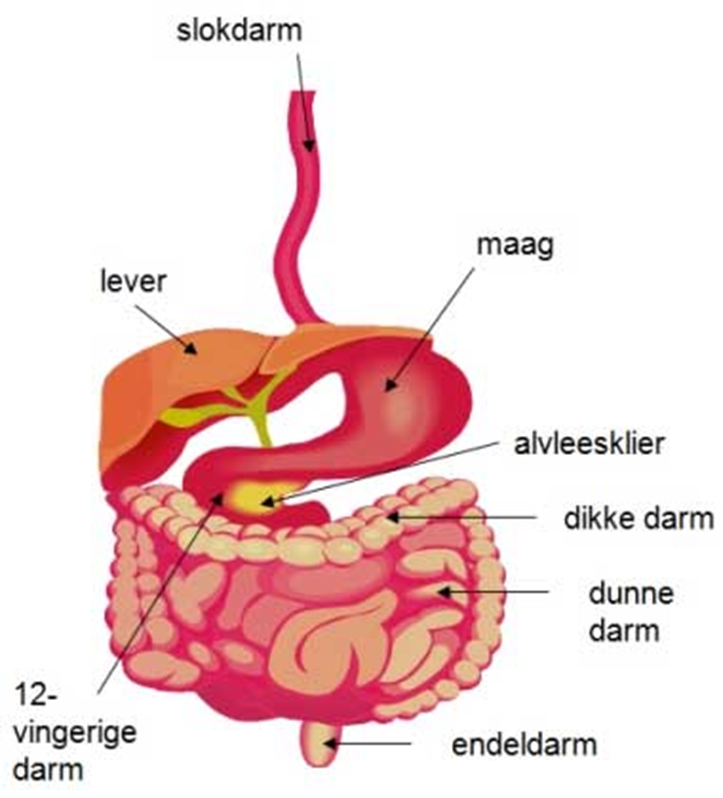 Digestief  systeem
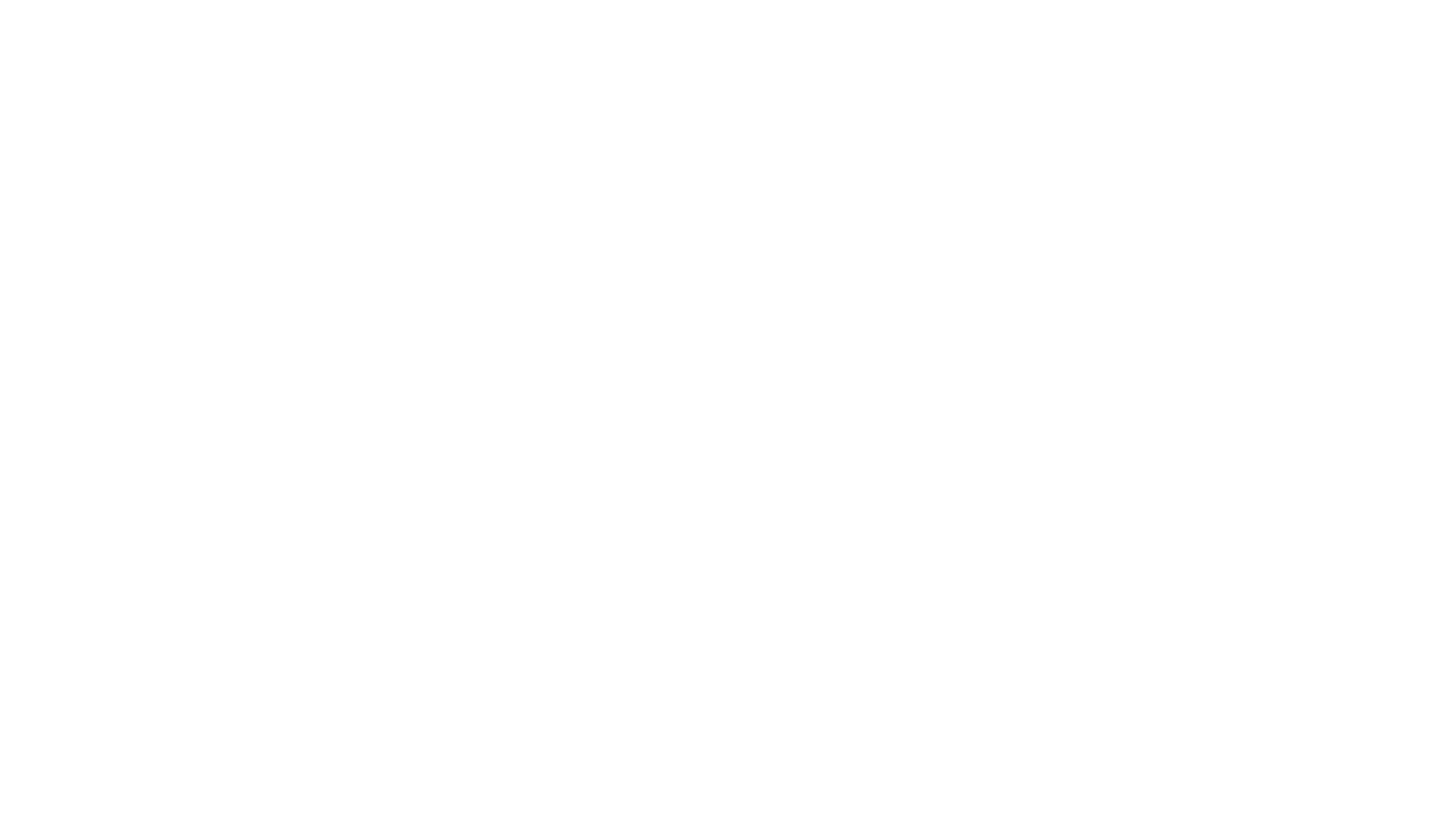 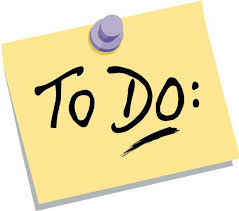 Lesdoelen/ belang van de les
Casus mevrouw Keizer nabespreken
Invulopdracht anatomie digestief systeem
Casus meneer Koppel
Casus van elkaar beoordelen
Mevrouw Keizer
Stap 1 – oriëntatie op de situatie - SBAR
Situatie: mevrouw Keizer, 31 jaar, klachten benoemen.
Background: vorige week sectio caesarea, rookt pakje sigaretten per dag, extra salbutamol gehad, p’mol geslikt tegen de pijn. Mevrouw is bekend met astma.
X thorax geen afwijkingen.
Assessment: 
- Vitale functies	(EWS!)
- Labwaarden 
Recommendation
Stap 2 – klinische probleemstelling
Wat zijn mogelijke diagnoses:
Astma aanval
Trombose
Longembolie
Pneumothorax
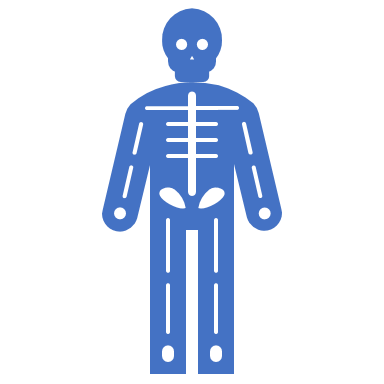 Stap 3 – aanvullend onderzoek
Stap 4- Klinisch beleid
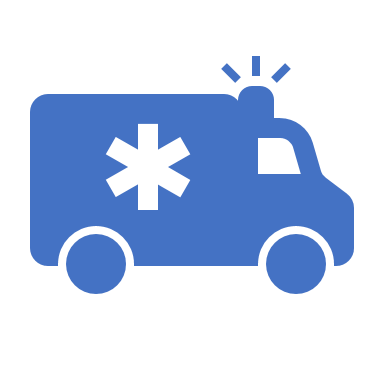 Als de diagnose bekend is:
	- pijnmedicatie; paracetamol is niet
	    voldoende
	- starten antistolling
	- O2 toedienen
	- voorlichting ‘stoppen met roken’
Stap 5 – klinisch verloop
Stap 6 – nabeschouwing/ conclusie
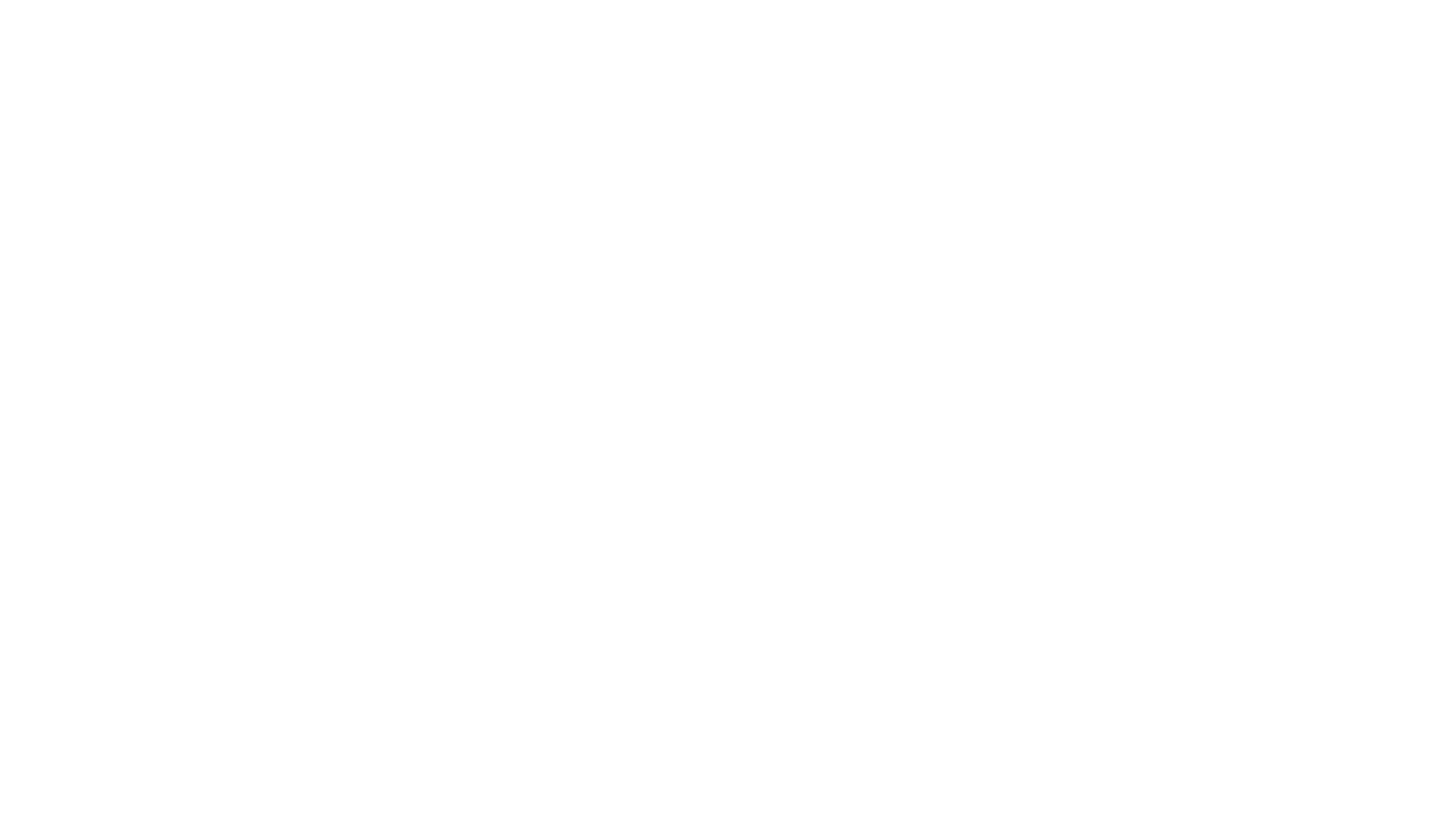 Belang van de les
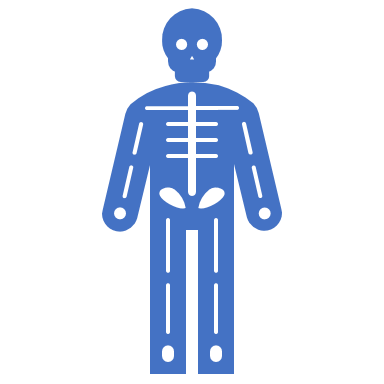 De beginnend beroepsbeoefenaar: heeft gespecialiseerde kennis van anatomie, fysiologie en pathologie m.b.t. het spijsverteringsstelsel (kwalificatiedossier)
Aan het werk:
Meneer Koppel
https://www.youtube.com/watch?v=inRSjh3bHPg
https://www.youtube.com/watch?v=b-rt8CkYstk
Video’s ECRP
https://www.youtube.com/watch?v=vnAtuG9ULB4
https://www.youtube.com/watch?v=Obs81QtdG_k
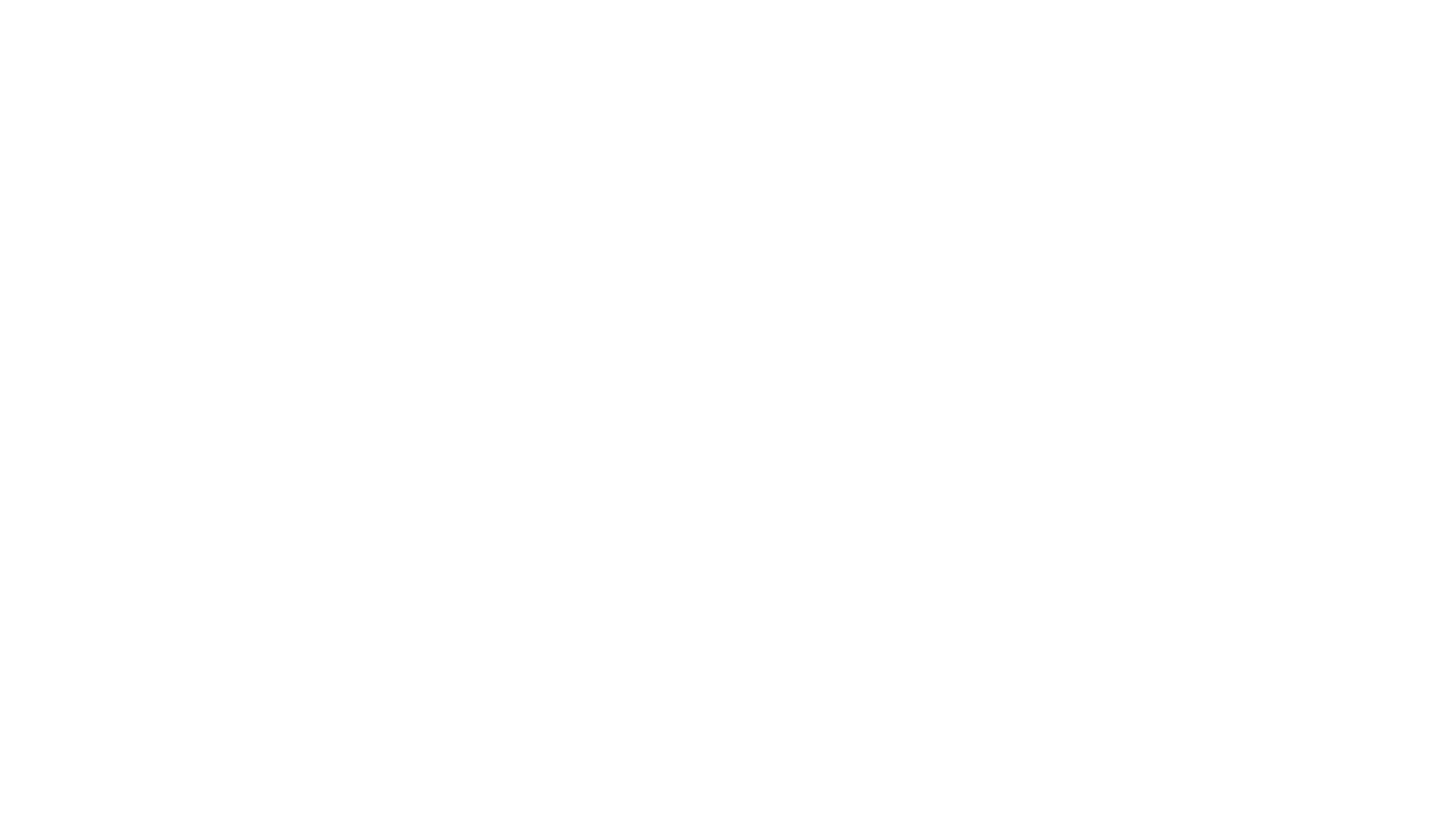 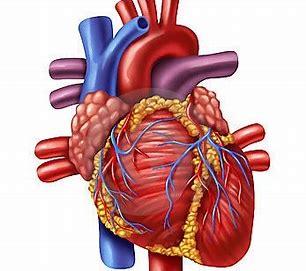 Volgende week
Circulatie